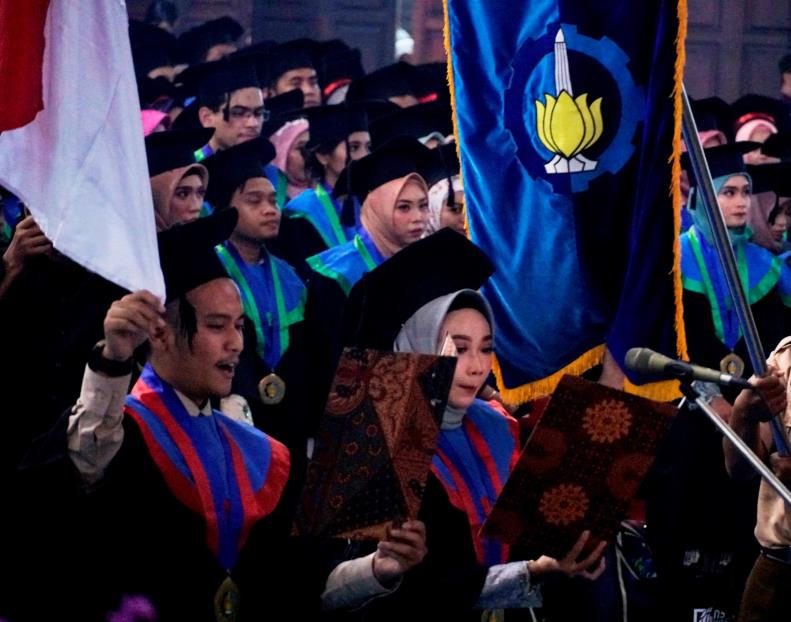 WISUDA KE-125
UNIT KOMUNIKASI PUBLIK ITS
07 Maret 2022
Timeline Persiapan
Selasa, 15 Maret 2022 (Setelah pengukuhan guru besar) : Tapping Prosesi, Sambutan Rektor, Pembacaan SK Wisudawan, Janji Wisudawan
Rabu, 23 Maret 2022 : Pembekalan Wisudawan 
Jumat, 25 Maret 2022 : Gladi Resik Acara
Sabtu, 26 Maret 2022 dan Minggu, 27 Maret 2022 : Pelaksanaan Wisuda
Konsep DRIVE THRU
Lokasi : Lobby Rektorat
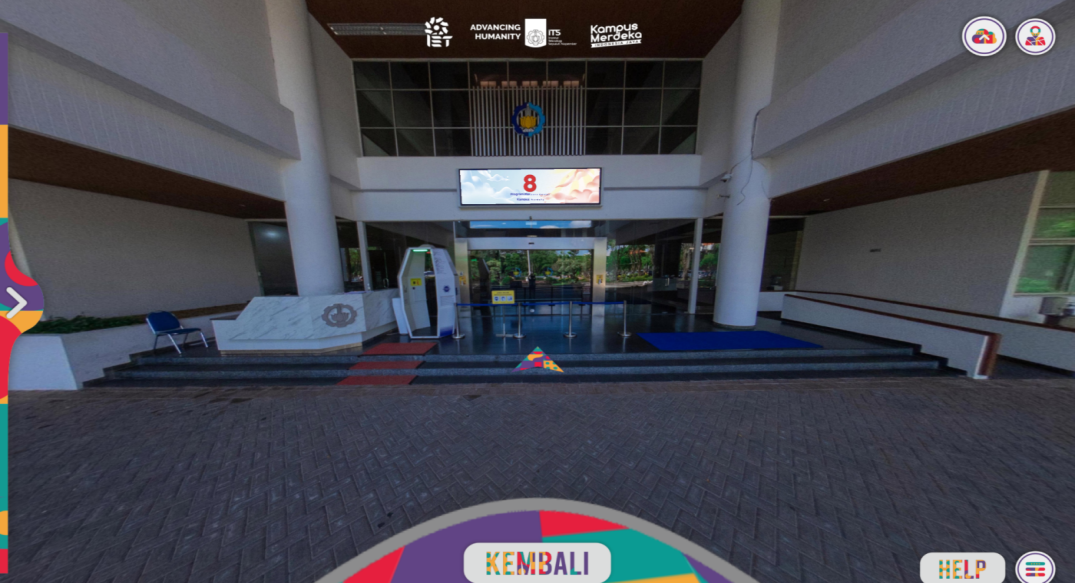 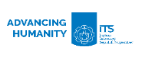 WISUDA 125
PERSIAPAN
JADWAL WISUDA
SUSUNANACARA
Wisudawan wajib memastikan bahwa dalam keadaan sehat sebelum mengikuti wisuda secara drivethru.
Wisudawan diwajibkan telah mendapatkan vaksinasi dosis 2. 
Jika wisudawan terkonfirmasi positif (Antigen maupun PCR), maka wisudawan wajib melakukan pengajuan permohonan “penyerahan ijazah online”.
Sesi penyerahan ijazah online, akan dilakukan setelah penyerahan ijazah drive thru.
Selama mengikuti pelaksanaan wisuda 125, wisudawan wajib menjaga prokes secara ketat.
PROTOKOL KESEHATANSesi Penyerahan Ijazah
5. No. urut pemanggilan WAJIB ditempel pada bagian depan dan belakang kendaraan wisudawan. (No.urut akan diberikan melalui email yang terdaftar)

6. Penyerahan ijazah akan dilakukan sesuai dengan no.urut.

7. Ketika penyerahan ijazah, Pendamping dilarang untuk turun dari kendaraan dan mengambil foto.

8. Panitia telah menyediakan photobooth yang tersebar di Robotika dan departemen yang menyediakan.

9. Sebelum dan setelah pelaksanaan penyerahan ijazah, dimohon untuk dapat mengikuti prosesi wisuda melalui kanal Youtube ITS.
TATA TERTIBSesi Penyerahan Ijazah
1. Sesi ini dilaksanakan dengan Protokol Kesehatan 5M yang ketat. 

2. Kedatangan wisudawan akan dibagi menjadi dua sesi : 
07.30 – 07.45 & 07.45 – 08.00

3. Kendaraan yang digunakan harus standar, rendah emisi dan tidak boleh menggunakan knalpot RACING.

4. Orang Tua / Pendamping wisudawan dibatasi berdasarkan kendaraan sebagai berikut :
Roda 4 (Mobil) : 1 Wisudawan + 3 Pendamping 
Roda 2 (Motor) : 1 Wisudawan + 1 Pendamping

Pendamping wisudawan wajib berpakaian rapi (dilarang menggunakan sandal dan kaos)
PEMASANGAN NO. URUT PEMANGGILAN 
PADA KENDARAAN

Roda 4 (Mobil) : 1 Wisudawan + 3 Pendamping 
Nomor Registrasi yang telah dikirim, dicetak di kertas ukuran A4
Ditempel dibagian Depan dan Belakang Pojok Kanan Atas Kendaraan 

Roda 2 (Motor) : 1 Wisudawan + 1 Pendamping
Nomor Registrasi yang telah dikirim, dicetak di kertas ukuran A5
Ditempel dibagian Depan Kendaraan
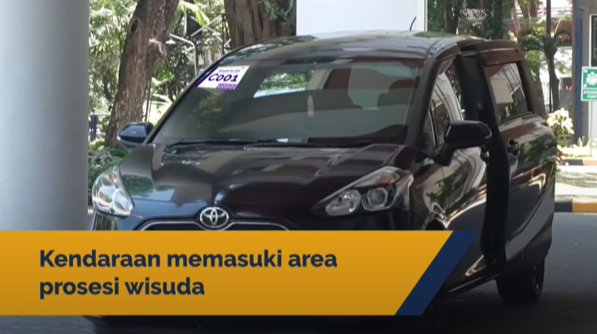 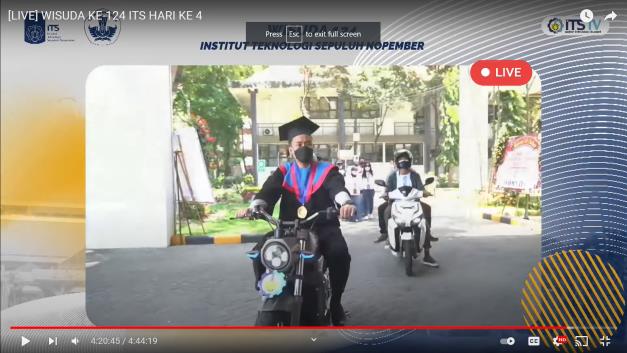 Teknis Pemanggilan :
Wisudawan akan dimohon untuk turun dari kendaraan sebelum area prosesi
Kendaraan wisudawan akan diarahkan untuk terus berjalan
Wisudawan menerima ijazah dari dekan kemudian langsung menuju rektor untuk foto bersama  (rektor-dekan-wisudawan)  
Wisudawan kembali ke kendaraan
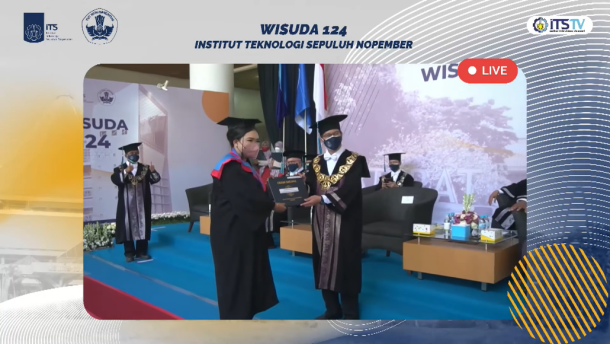 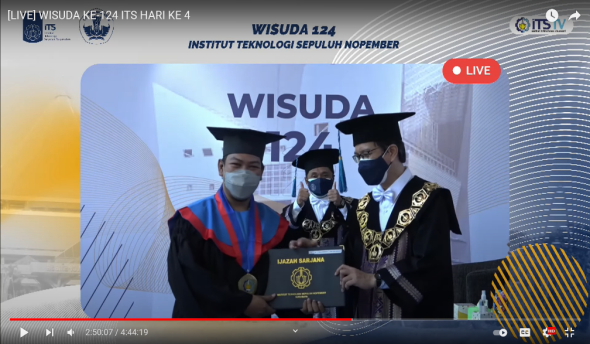 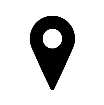 RUTE MASUK
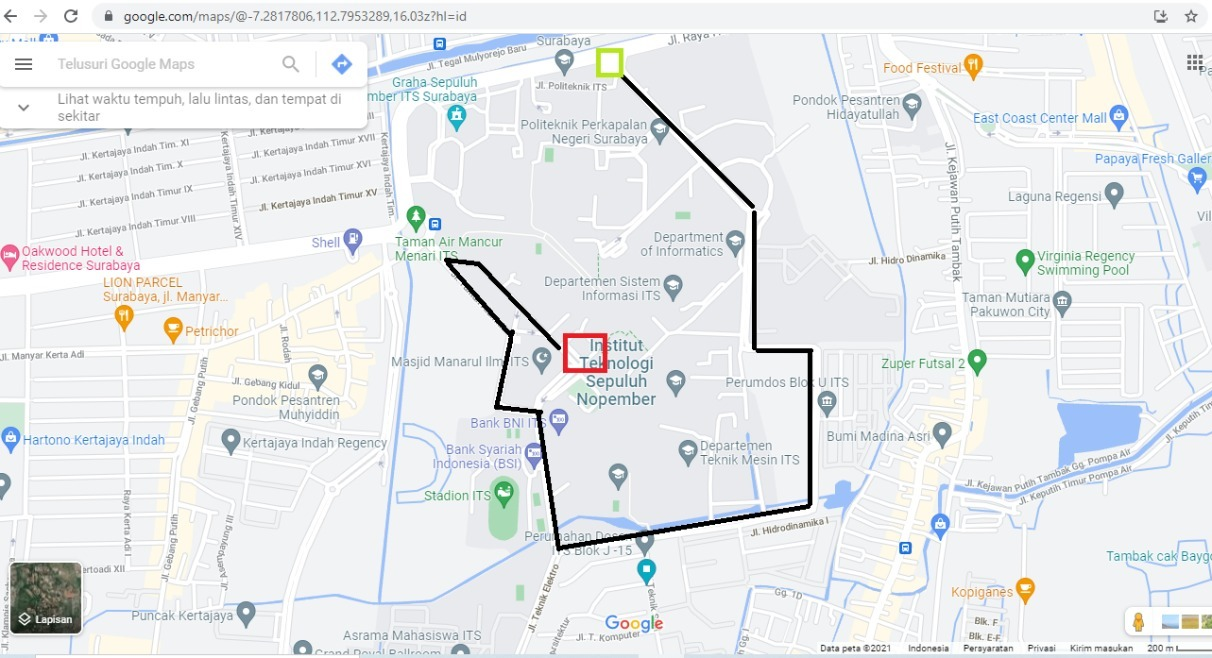 RUTE MASUK :

GERBANG SAINS TEKNO PARK
GEDUNG ROBOTIKA
BLOK U 
BLOK T
AREA GOR BULU TANGKIS DAN ASRAMA
PINTU 
MASUK / KELUAR
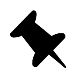 RUTE PEMANGGILAN :

AREA GOR BULU TANGKIS DAN ASRAMA
TAMAN SYNCHRO 
REKTORAT
LOKASI 
PROSESI
RUTE KELUAR
RUTE KELUAR :

REKTORAT
MENARA SAINS
BIOLOGI
BLOK T
BLOK U
GERBANG SAINS TEKNO PARK
LOKASI : REKTORAT
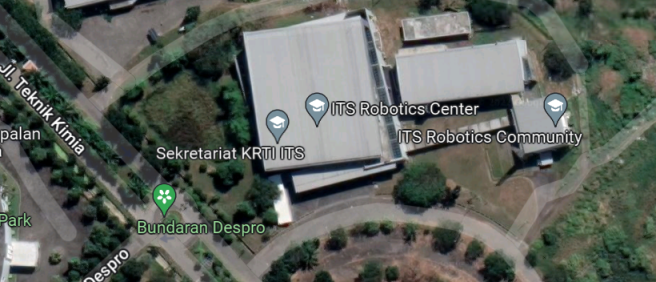 DISEDIAKAN 2 TITIK AREA TRANSIT
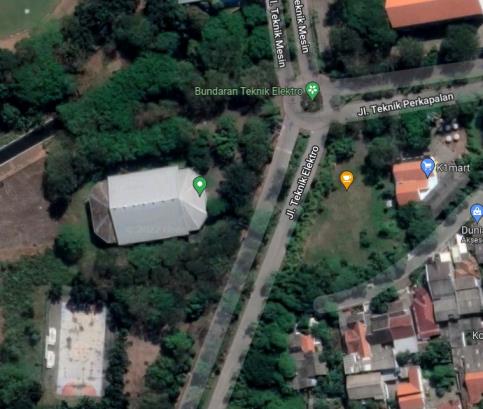 Sebelum Wisudawan Hadir pada Pemanggilan nama, diharap tetap di dalam mobil atau kendaraan masing-masing untuk mengikuti jalannya pelaksanaan kegiatan melalui zoom atau kanal youtube ITS.

Tempat area transit : 
Gedung Pusat Robotika
GOR Bulutangkis dan Asrama
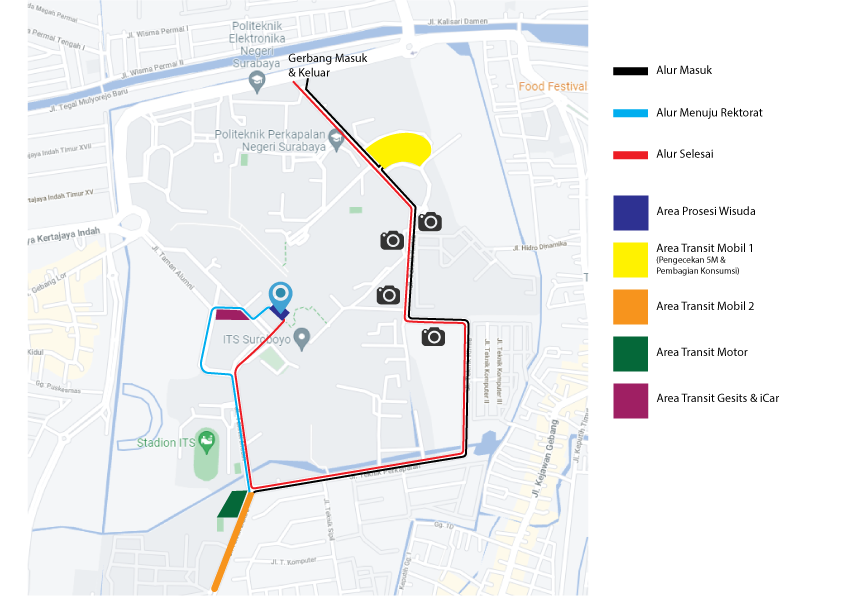 AREA PHOTOBOOTH
Gedung
Robotika
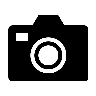 Gedung Robotika (3 Titik)
Masing-masing departemen yang menyediakan
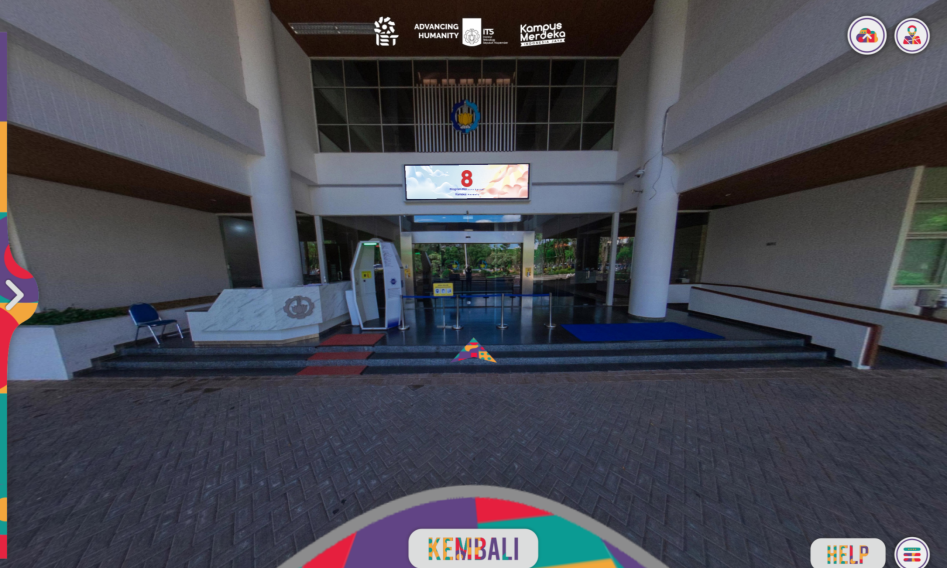 PEMANGGILAN WISUDAWAN
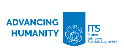 WISUDA 125
Pada Selasar Gedung Rektorat akan di setting tempat untuk prosesi pemanggilan nama wisudawan dan penyerahan ijazah serta penambahan background untuk keperluan foto penyerahan ijazah
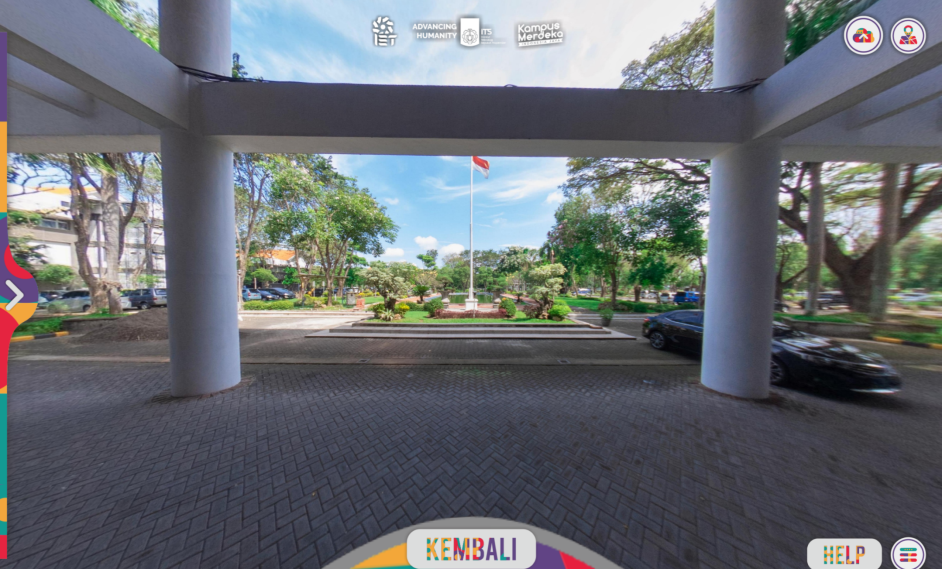 VIEW PROSESI
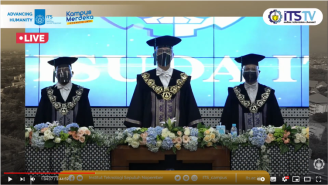 DRIVE THRU
Rektorat
PENTING!
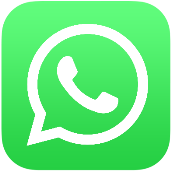 Nomor urut pemanggilan wisudawan

AKAN DIBAGIKAN PADA :

JUM’AT, 25 MARET 2022
09.00 – 12.00 WIB 

Jika setelah pukul 12.00 wisudawan masih belum menerima, silahkan menghubungi panitia melalui Whatsapp PPID : 

0811-3055-3555
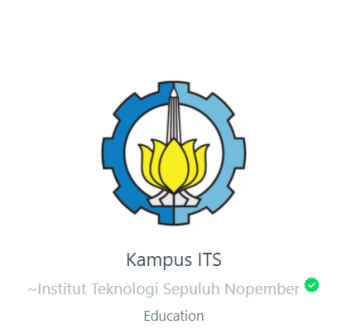 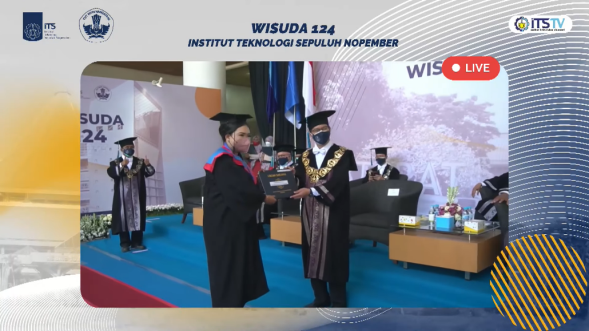 TERIMA KASIH
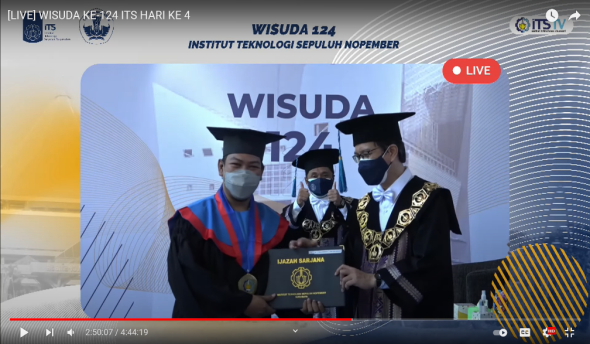